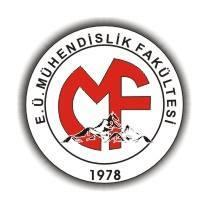 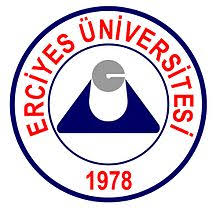 Medical Waste in Turkey
Emre Kapucu
1030910561
ekapucu6@gmail.com
Assoc. Prof Ömur Gökkuş
Overview
Defination of BMW
What is a regulation of the BMW ?
Collection of the Medical Waste
Sterilization of Medical Waste
Incineration of Medical Waste
How To Classified Wastes and BMW ?
Case Study For BMW In Istanbul 
Effects Of Medical Waste On Human Health
Abbreviation List 
References
Defination of BMW
Medical waste is defined as: potentially infectious waste materials generated at health care facilities, such as hospitals, clinics, physician’s offices, dental practices, blood banks, and veterinary hospitals/clinics, as well as medical research facilities and laboratories.[1]
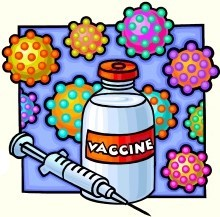 What is a regulation of the BMW ?
The first Turkish medical waste control regulation was adopted in 1993.In the regulation,detailed procedures about the classification of the wastes and practices such as collection,transportation and temporary of the wastes within the institutions and the transportation of them to the final treatment and disposal facilities were explained. The methods of treatment and disposal also described in detail in the last part of the Regulation. This Regulation was updated in 2005 to meet the EU legal framework of health-care waste management.
Collection of the Medical Waste
Medical waste are collected regularly from around 10.000 different points within city limits of Istanbul. We eliminate in our sites approximately 22.000 tons of medical waste, collecting them by our special vehicles. Collection is made by latest technology equipment and special garments; the vehicles are washed out and sterilized regularly after each duty.[2]
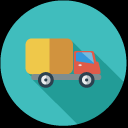 Sterilization of Medical Waste
With the capacity of 40.000 tons/year, the largest medical waste sterilization site is established in Turkey. The site is one of the modern medical waste sterilization sites with its latest technology fully automatic conveyor systems and remote viewing and intervention systems in a closed area of 3000 m2. It has been designed in a capacity of delivering the medical waste needs of Istanbul for next 30 years.[2]
Incineration of Medical Waste
The incineration site established in 1995 for the elimination of medical waste by burning them serves for Istanbul with an important mission of protecting environment, as the only and the first in its area. Wastes with higher disease speeding risk such as infectious and pathological wastes are eliminated by incineration instead of sterilization.[2]
How To Classified Wastes and BMW ?
Table 1 : Classification of wastes generated by healthcare services [3]
Figure 1 : How to recyling BMW [6]
Medical Waste Statistics in Turkey
Table 2. Amount of medical waste by treatment methods,2017[7]
Medical Waste Statistics In Istanbul
Figure 1 : Yearly estimated total medical waste amounts from hospitals versus yearly populations
Case Study For BMW In Istanbul
This study gives detailed information about the application of the Turkish Medical Waste Control Regulation in the healthcare services in Istanbul by conducting face-to-face interviews in 192 hospitals located in the city.[4]
After the first Medical Waste Control Regulation was published in 1993, the first medical waste incineration plant in Turkey was constructed in Istanbul and began to accept wastes by the end of 1995, with a capacity of 24 tons per day.
Amount of Waste In Istanbul
The findings of this study showed that medical wastes collected from hospitals constituted 41% of total solid wastes collected, the remainder (59%) is municipal waste. The estimated quantity of medical waste from the hospitals was about 22 tons/day, representing an average generation rate of 0.63 kg/bed-day.[4]
Separate Collection of Wastes
The first part of the questionnaire consisted of 4 questions about the separate collection of wastes.[4]
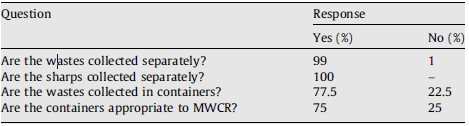 Table 3 : Responses to the separate collection of medical wastes
Medical Waste Collection Personnel
All of the hospitals surveyed have medical waste collection personnel. These personnel are required to wear appropriate uniforms and apparatus when collecting medical wastes. Almost 63% of healthcare services organize courses at least once a month, while 31% organize courses at least twice a year.[4]
Temporary Storage
According to MWCR, a temporary storage depot must include two separate compartments; one is used for municipal and the other, which must be a closed space, is used for medical wastes. A drainage system is constructed in the medical waste compartment and the water drained is collected in a special non-leaking tank.
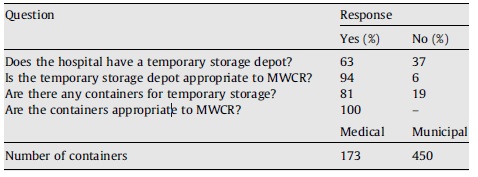 Table 4 : Responses to the temporary storage depots and containers
Effects Of Medical Waste On Human Health
Causes of medical waste problems include medical facilities dumping illegally, transporters transporting waste improperly and medical waste disposal companies not taking the appropriate steps to properly destroy and dispose of the waste. Companies must be certified to dispose of medical waste.[5]
If the medical waste is burned openly or at the incorrect temperature, dioxins, particulate matter and furans may be released into the atmosphere. Other hazards include illegal dumping, which then affects controlled landfills and the environment. Medical waste could wash up on beaches and into wildlife habitats and affect those on the beaches and the animals in the habitats. [5]
Diseases Caused by Medical Waste
Gastroenteric infections. These include enterobacteria such as Salmonella, Vibrio cholerae, Shigella spp. And helminths. These are transmitted through feces and vomit.
Viral hepatitis A virus which is transmitted through feces.
Viral hepatitis B and C viruses, which are transmitted through blood and body fluids.
Meningitis, which is transmitted through cerebrospinal fluid.
Genital infections, such as herpesvirus and Neisseria gonorrhoeae, which are transmitted through genital secretions.
Figure 2 : Healthy waste is a risk to all,it effects to us in different ways
Abbreviation List
BMW = Biomedical waste
MWCR = Medical Waste Control Regulation
EU = European Union
References
http://www.sharpsdisposal.com/what-is-medical-waste/#
https://www.istac.istanbul/en/our-services/istanbul-medical-waste-management
Turkey Ministry of Environment and Forestry, 2005. Turkish Medical Waste Control Regulation, Official Gazette No: 25883. Ankara, Turkey.
Medical waste management in Turkey: A case study of Istanbul Mehmet Emin Birpınar  Mehmet Sinan Bilgili Tugba Erdogan
https://medwasteservice.com/2018/effects-medical-waste-human-health/
http://www.yesilcevre.net/geri-donusum/tibbi-atik
http://www.tuik.gov.tr/PreHaberBultenleri.do;jsessionid=lgrGc7tHJLdhLsdpFFFLDs4nvYJhVCLnT0ybCgJywbgS8wpL115v!310210071?id=27686#